La Co-construction des savoirsUne TRADITION au CRD de LanaudièreÉtudes de l’Utilisation Problématique d’InternetMagali Dufour, Ph. D.Sylvie R. Gagnon, T.S., M. Sc.5 juin 2023
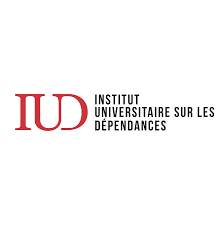 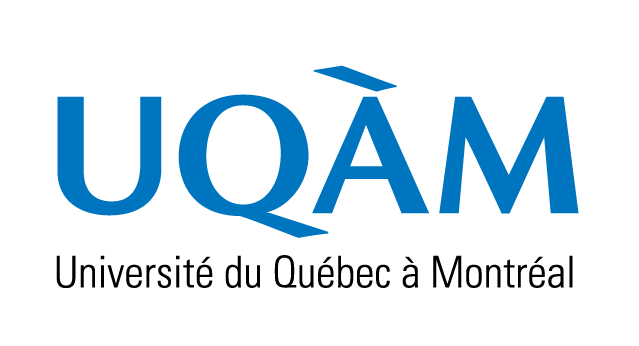 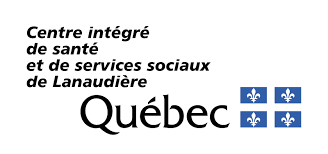 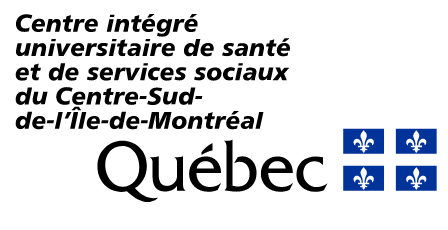 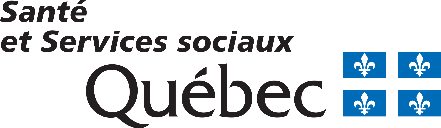 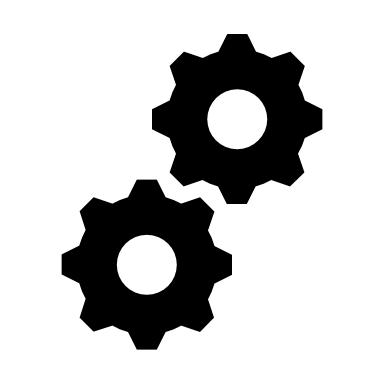 Nécessité de co-construire
◉ L’émergence des demandes de services pour UPI - Utilisation Problématique d’Internet -  en CRD au Québec.

◉ L’urgent besoin de développer le savoir 
scientifique / théorique en UPI et 
l’expertise clinique des cliniciens. 

◉ Ici débute une tradition de recherche collaborative au CRD de Lanaudière.
« La co-construction des savoirs facilite le dialogue science-société » (Audoux et Gillet, 2011)
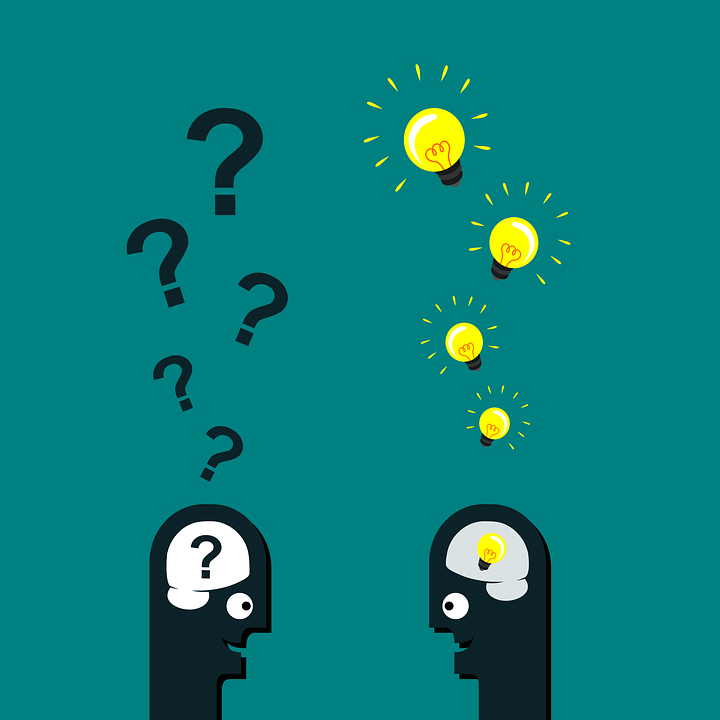 1
CYBERADULTE
(Dufour , Nadeau et Gagnon,  2014)
Trois principales études en UPI
2
VIRTUADO
(Dufour, Nadeau, Gagnon et al.   2017)
,
3
VIRTU-A
(Étude en cours)
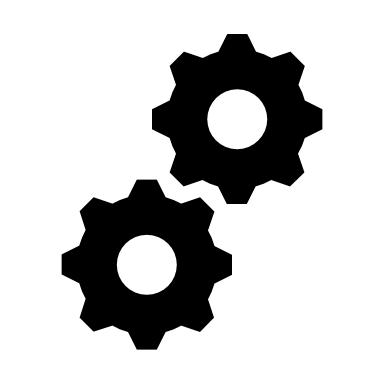 Quelques résultats
PROFILS des Utilisateurs Problématiques d’Internet en CRD
Profil sociodémographique des UPI en CRD
CyberAdulte
Virtuado
88,6 %  de sexe masculin

 ~ 30,5 ans

77,2% sont sans enfant
26,7% sont en couple

Ils sont scolarisés  : 51,7% ont un DEC ou un diplôme d’études supérieures.
28% ont un emploi
72 %  ont un revenu  < 20 000$
93,8 %  de sexe masculin

 ~ 15,6 ans

78,7 % sont sans amoureux

Ils sont inscrits au programme régulier du secondaire.
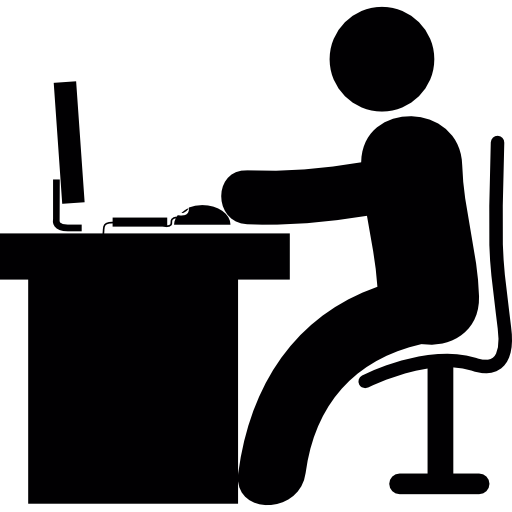 Motifs de consultation des UPI en CRD
CyberAdulte
Virtuado
53,8 % Conflits avec parents

47,5 % Perte de Contrôle

26,3 % Méfaits / Sommeil

28,7 % Méfaits / Humeur

41,3 % Problèmes Scolaires
45,6 % Pression de l’entourage

45,6 % Perte de contrôle

36,8 % Méfaits / Sommeil

31,6 % Méfaits / Humeur

31,6 % Méfaits / Emploi
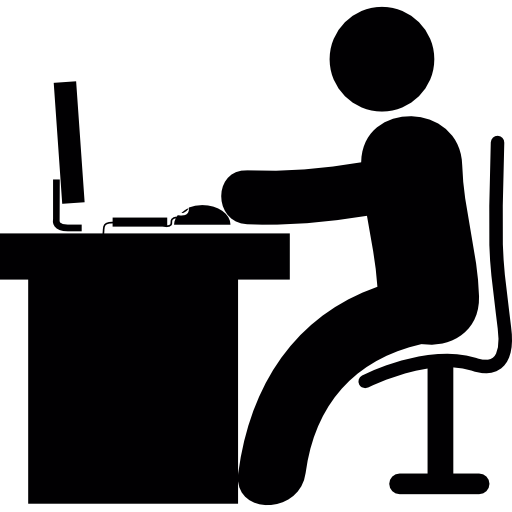 Activités en ligne perçues problématiques des UPI en CRD
Virtuado
CyberAdulte
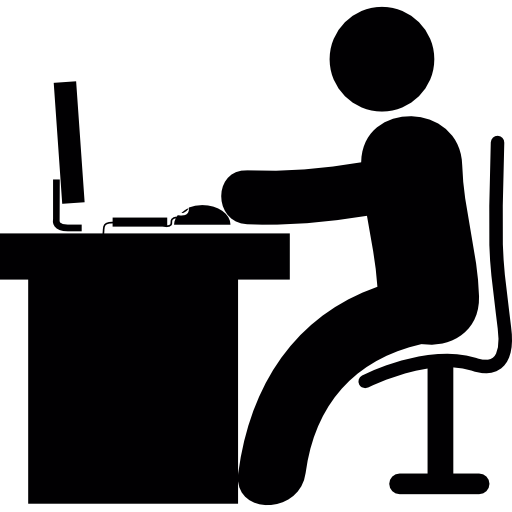 41,3 % MMORPG

32,5 % Jeu de tir à la première personne

31,3 % Lecture en continu

23,8 % Réseaux sociaux
57,8 % MMORPG

35,1 % Lecture en continu

26,3 % Réseaux sociaux
Troubles concomitants des UPI en CRD
Virtuado
CyberAdulte
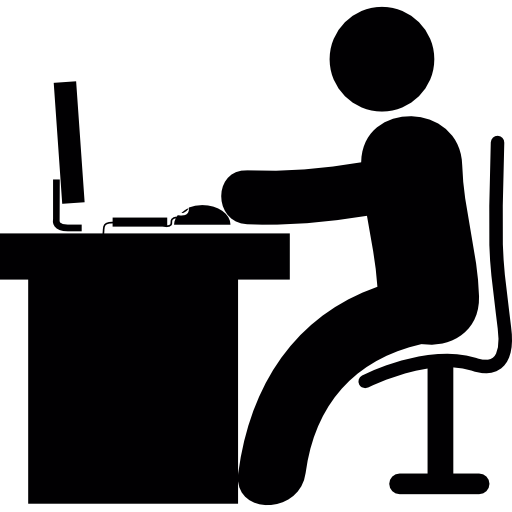 52,4 % rapportent un DX  TDA/H

34, 2 % État dépressif cliniquement significatif

11,4 % État anxieux cliniquement significatif

16,7 % rapportent d’intenses pensées suicidaires
TDA/H non évalué

3,5% État dépressif sévère
24,5 %  État dépressif modéré

7,5 % État anxieux cliniquement
significatif

12,3 % rapportent d’intenses pensées suicidaires
Estime de soi des UPI en CRD
Virtuado
CyberAdulte
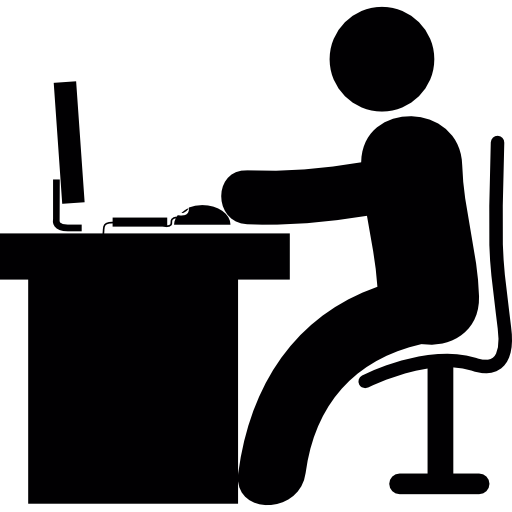 51,9 % Estime de soi faible ou très faible
66,6 % Estime de soi faible ou très faible
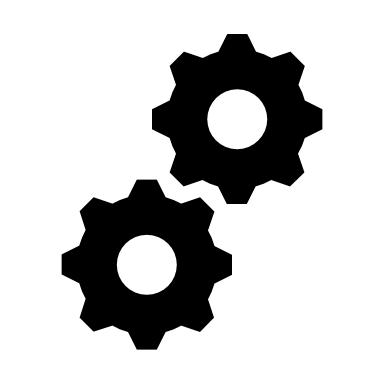 Nombreuses retombées
Des OUTILS cliniques
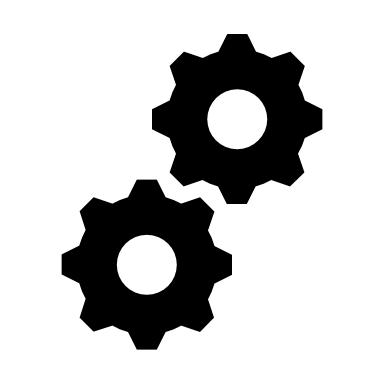 Le DÉBA-Internet
◉ Le DÉBA-Internet permet la détection d’une utilisation problématique d’Internet. Si celle-ci est détectée, il est alors recommandé de référer la personne vers les services qui pourront procéder à une évaluation plus exhaustive de la situation et fournir l’intervention appropriée (Dufour et al. 2019).
Dufour, M., Tremblay, J., Blanchette-Martin, N., Ferland, F., Goyette, M., Turcotte, S., Khazaal, Y., Brunelle, N., Gagnon, S. R., Tétrault-Beaudoin, C.S., Genois, R. et Légaré, A.-A. (2019). Dépistage/Évaluation du Besoin d’Aide – Internet (DÉBA-Internet). Québec.
https://oraprdnt.uqtr.uquebec.ca/pls/public/gscw031?owa_no_site=4242&owa_no_fiche=201&owa_bottin=
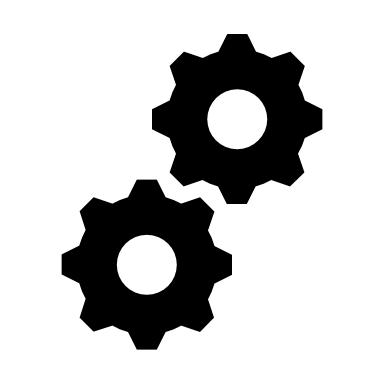 Nombreuses retombées
TRANSFERT de connaissances et FORMATION continue
Congrès Scientifiques
Formation et supervision cliniciens des CRD
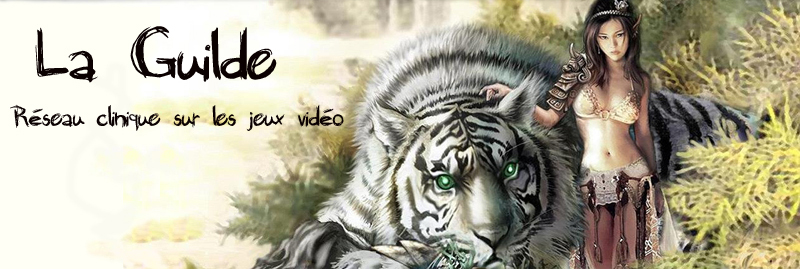 Intervention dans les médias
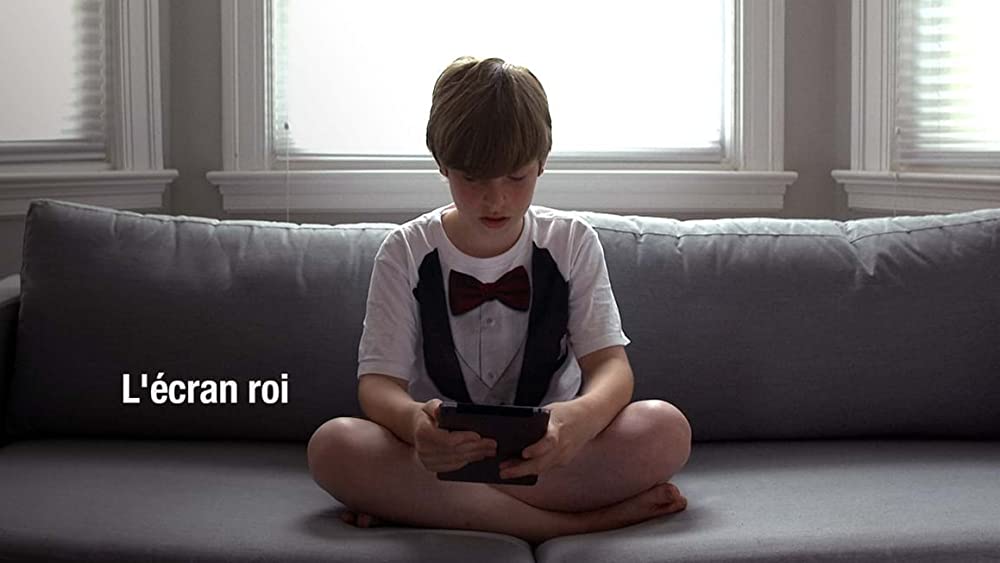 Publications Scientifiques
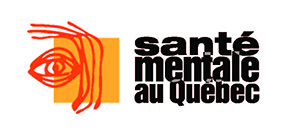 Heures de formation ressources partenaires
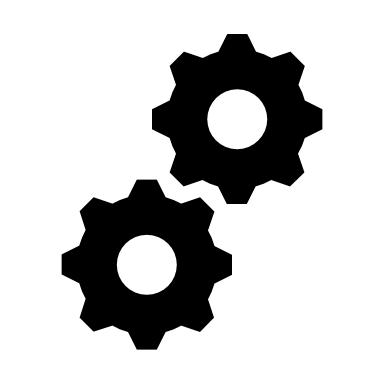 Notre projet actuel
L’intervention manualisée
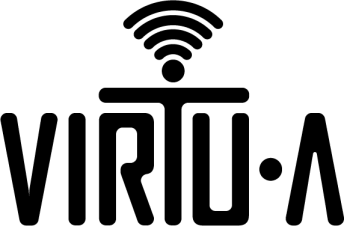 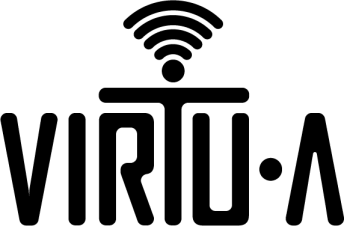 Le projet
Objectifs : 
◉ Développer une intervention manualisée pour les jeunes de 15-25 ans qui présentent une Utilisation Problématique d’Internet. 
◉ Développer des outils d’intervention spécifiques pour les UPI.
◉ Comparer l’efficacité de Virtu-A à l’intervention d’usage dans les centres de traitement.
◉ Documenter l’évolution temporelle des symptômes (utilisation d’Internet, problème de santé mentale) à la fin du traitement et 3 mois après la fin du traitement.
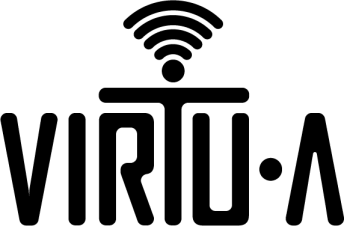 Le projet
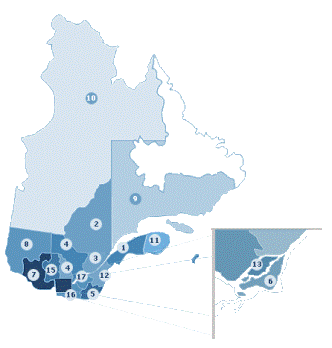 ◉ 17 régions du QC impliquées.
◉ Plus de 125 cliniciens partenaires (CP)  ont reçu la formation VIRTU-A.
◉ CISSS / CIUSSS, centres de traitement en dépendances privés certifiés, Centre Walgwan Gaspésie et la CSSSPNQL.
◉ Les CP ont reçu 12 heures de formation sur l’intervention VIRTU-A et recevront ~ 15 heures de supervision.
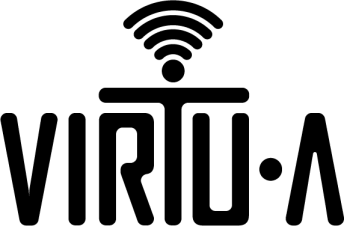 Le projet
Comité 
international
Experts de 
vécu
Équipe Virtu-A
Comité  d’experts
Sylvie R Gagnon
Valérie Van Mourik
Christine Lavoie
Lucie Barubé
Catherine Gatineau
Laurence Gaudet
Nadine Blanchette-Martin
Francine Ferland
Magali Dufour
Sophia Achad
Yasser Khazaal
Lucia Romo
Joël Billieux
Sophie L’Heureux
Axelle Moreau
Sansxans
Shanaham
Guylaine Sarrazin
Andrée-Anne Légaré
Miguel Thériault
Lucia Romo
Marc-André Roy
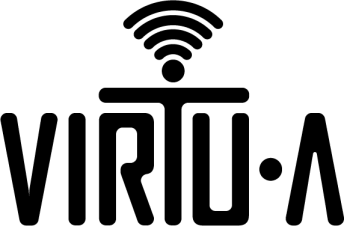 Modules de l’intervention
M.1) Préparation à l’activation comportementale : les premiers pas !
M.2) Fonctions de l’utilisation : Mieux comprendre le choix de son 	application.
M.3) Motivation au changement. 
M.4) Reprendre le contrôle de ses actions et surmonter les envies impérieuses.
M.5) Gestion de l’émotion.
M.6) Résoudre les problèmes comme un PRO !
M.7) Relations sociales et soi : Unifier la vie en ligne et hors-ligne. 
M.8) Bilan et maintien des acquis.
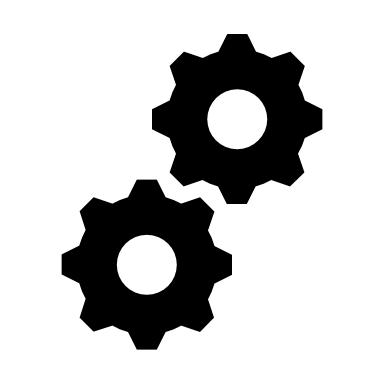 Enjeux de co-construire
POURQUOI TANT DE PLAISIR 
ET D’EFFICACITÉ ?
~
Nos secrets …
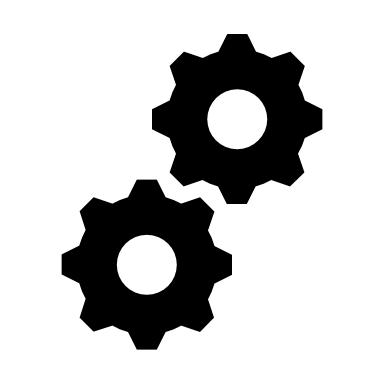 Période de questions
CLINICIENS-Chercheurs
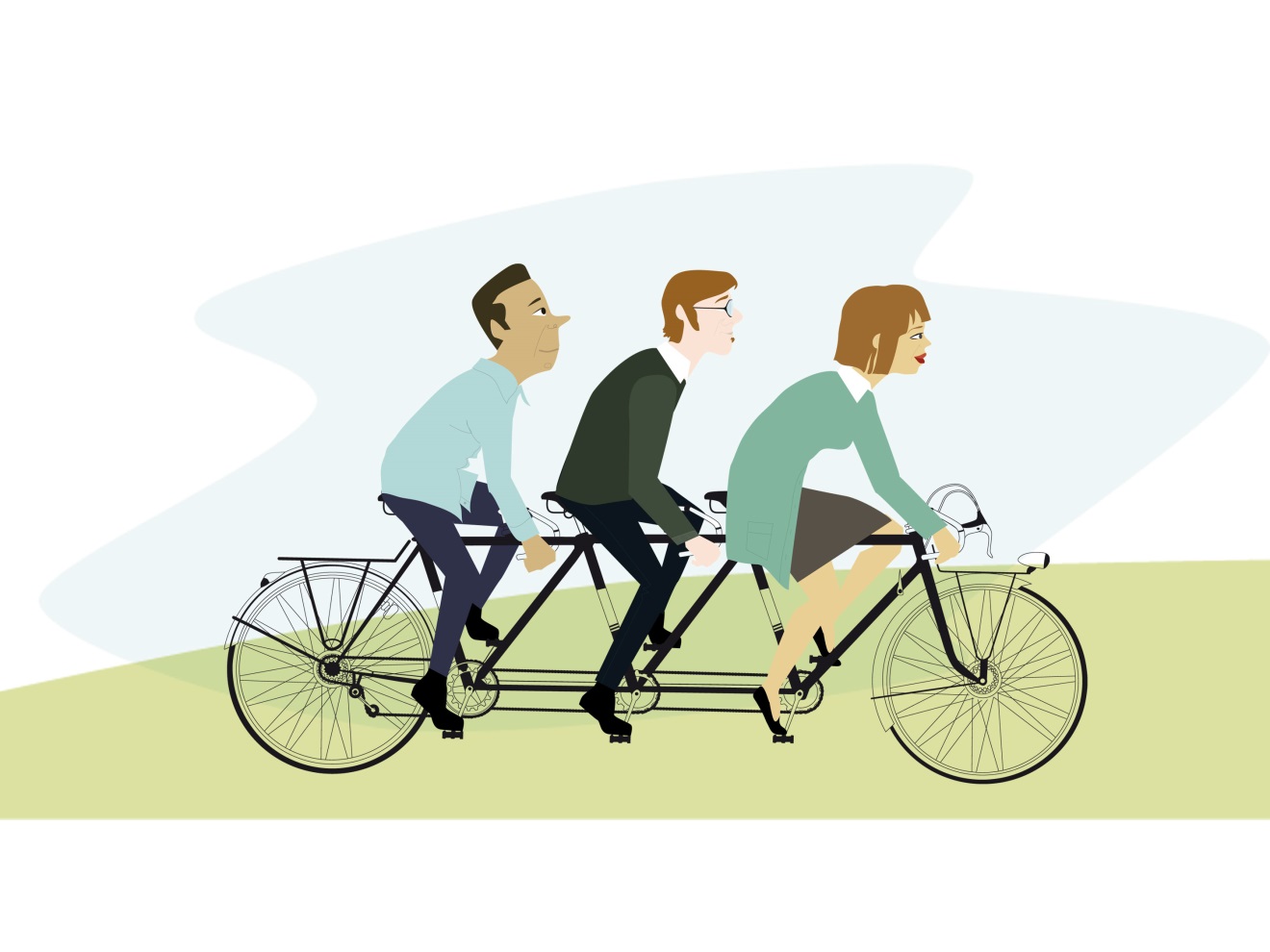 GESTIONNAIRES
EXPERTS DE VÉCU
CHERCHEURS
PARTENAIRES DANS L’ÉVOLUTION DES SAVOIRS
Références :
Audoux, C., Gillet, A. (2011) Recherche partenariale et co-construction de savoirs entre chercheurs et acteurs : L’épreuve de la traduction. Revue Intervention Économique, 43. http://interventionséconomiques. revues.org/1347
Dufour, M., Nadeau, L. et Gagnon, S. R. (2014). Tableau clinique des personnes cyberdépendantes demandant des services dans les centres publics de réadaptation en dépendance du Québec. Santé mentale au Québec 39 (2), 149-168
Dufour, M., Nadeau, M., Gagnon, S.R., Trudeau-Guévin, L. Légaré, A-A. et Laverdière, E. (2017). L’évaluation des adolescents cyberdépendants dans les Centres de réadaptation en dépendance au Québec : VIRTUADO.
Dufour, M., Tremblay, J., Blanchette-Martin, N., Ferland, F., Goyette, M., Turcotte, S., Khazaal, Y., Brunelle, N., Gagnon, S. R., Tétrault-Beaudoin, C.S., Genois, R. et Légaré, A.-A. (2019). Dépistage/Évaluation du Besoin d’Aide – Internet (DÉBA-Internet). Québec.